The H in HCI:
Human Abilities
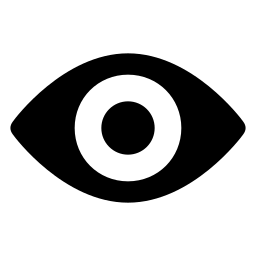 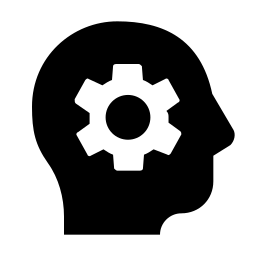 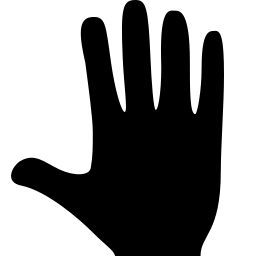 Trying to jam months (semesters?) of 
psychology coursework into 1 slide deck
HCI is a BANDWIDTH PROBLEM
SENSORS
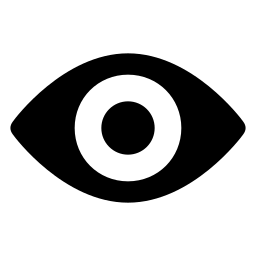 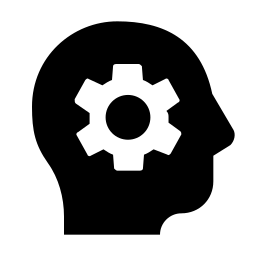 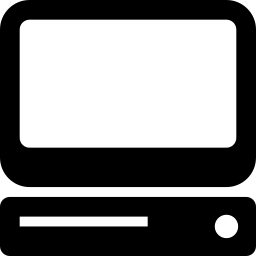 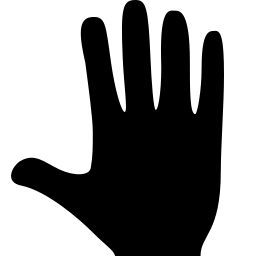 BRAIN
RESPONDERS
So we need to know how to rapidly transmit information to/from people. That requires understanding the brain
The Bandwidth: Big O for People
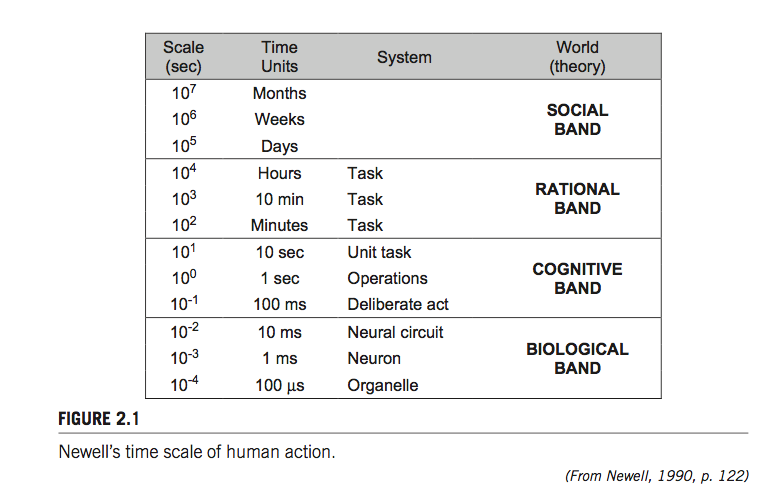 Big O for People
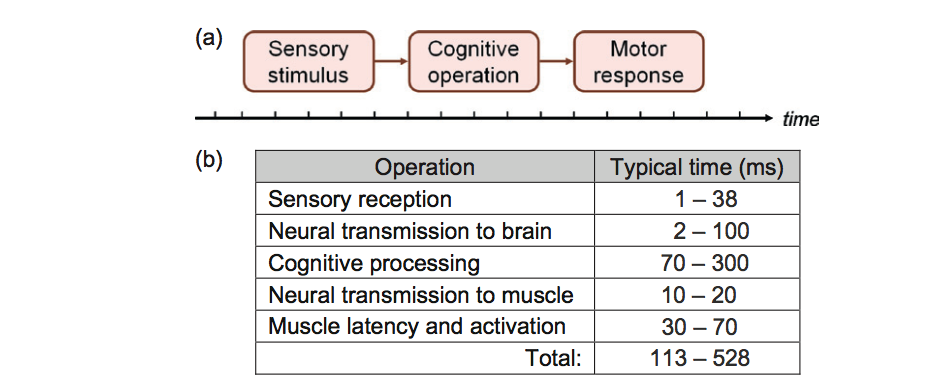 You can think of these like processors with a cycle time
Perceptual fusion: Two stimuli < perceptual cycle time 
Big implications for what “feels” fast or smooth
Example: if frame rate in a video game is < cycle, feels perfectly smooth. Otherwise, feels laggy.
Big O for People
REACTION 
TIME
audio, pain, smell, visual
Auditory: http://cognitivefun.net/test/16
Visual: http://www.humanbenchmark.com/tests/reactiontime
Big O for People
REACTION 
TIME
audio:	150 ms
visual: 	200 ms
smell: 	300 ms
pain: 	700 ms
Consider how this impacts design…
Auditory: http://cognitivefun.net/test/16
Visual: http://www.humanbenchmark.com/tests/reactiontime
Your Eyes
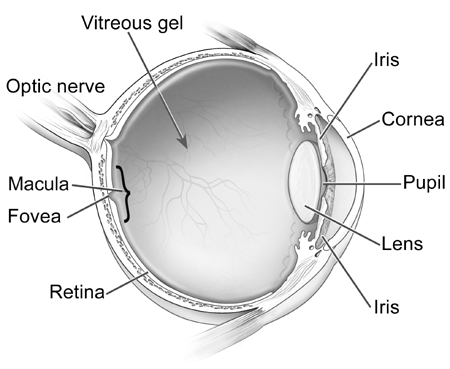 [Speaker Notes: Retina has]
Photoreceptors
Rods and Cones
Cones
Operate in brighter light
Three kinds: Short, Medium, and Long
S are weak and capture blue wavelengths
M and L are more powerful but overlapping
M centered in green, L in yellow (red?)
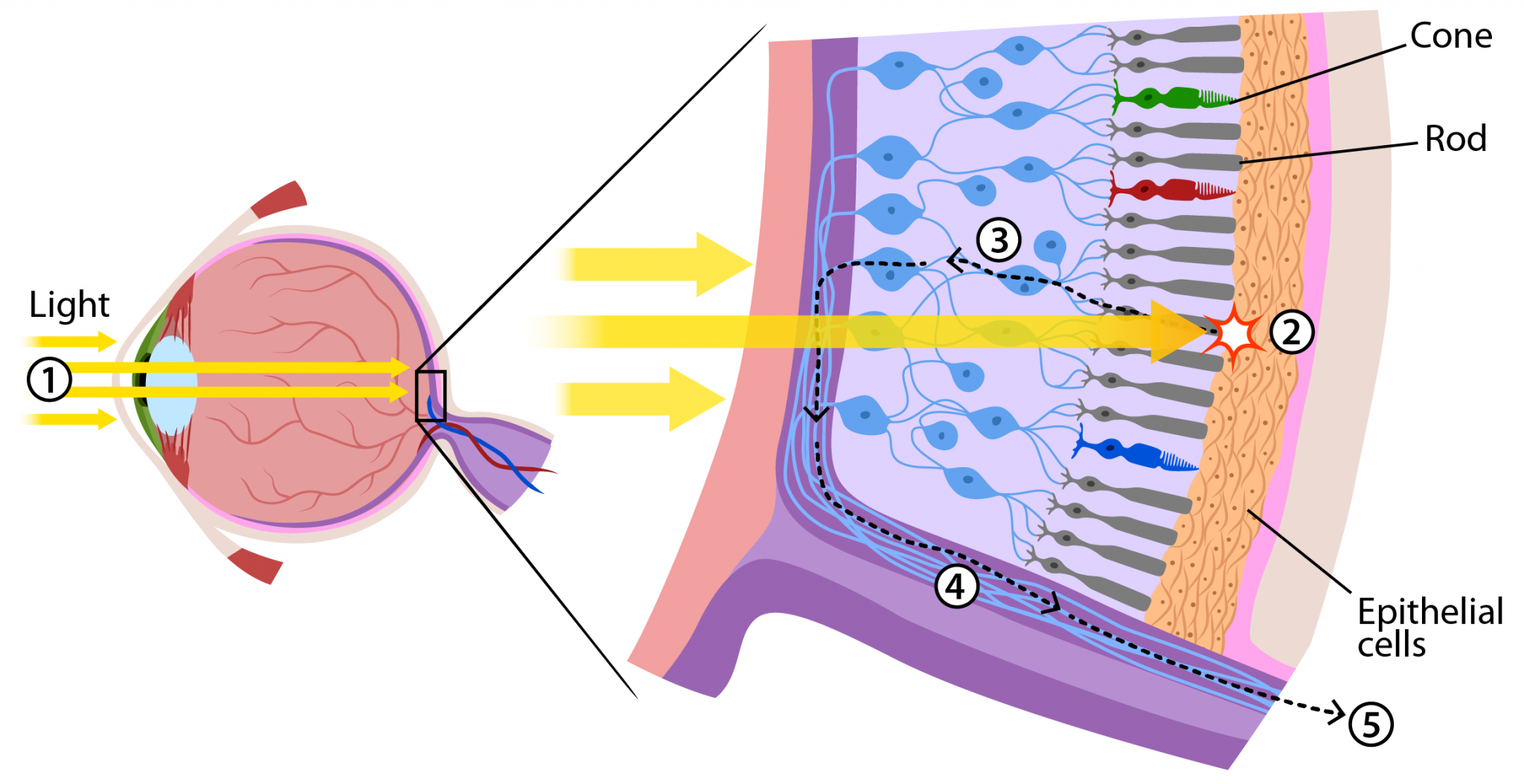 Photoreceptors
Different wavelengths require our eyes to focus differently. 
We have trouble focusing on highly separated ones simultaneously
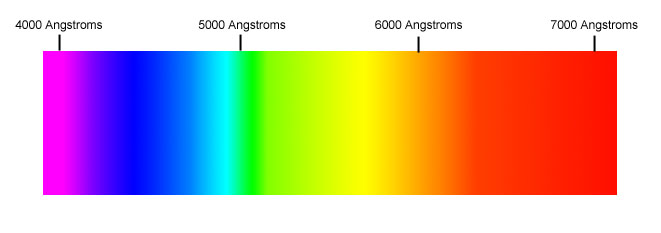 For example, you don’t want to use Red and Blue together like this
A little better but not great
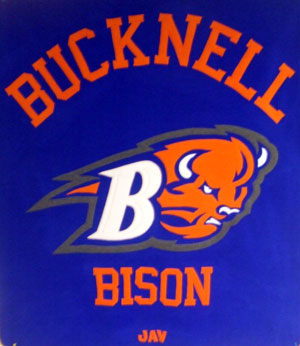 What about this?
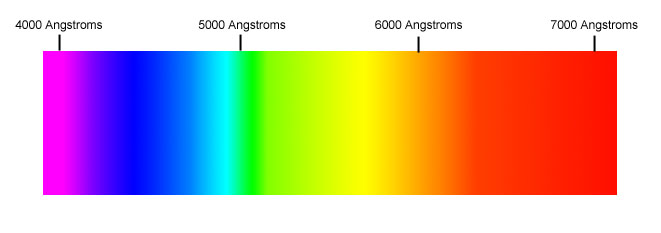 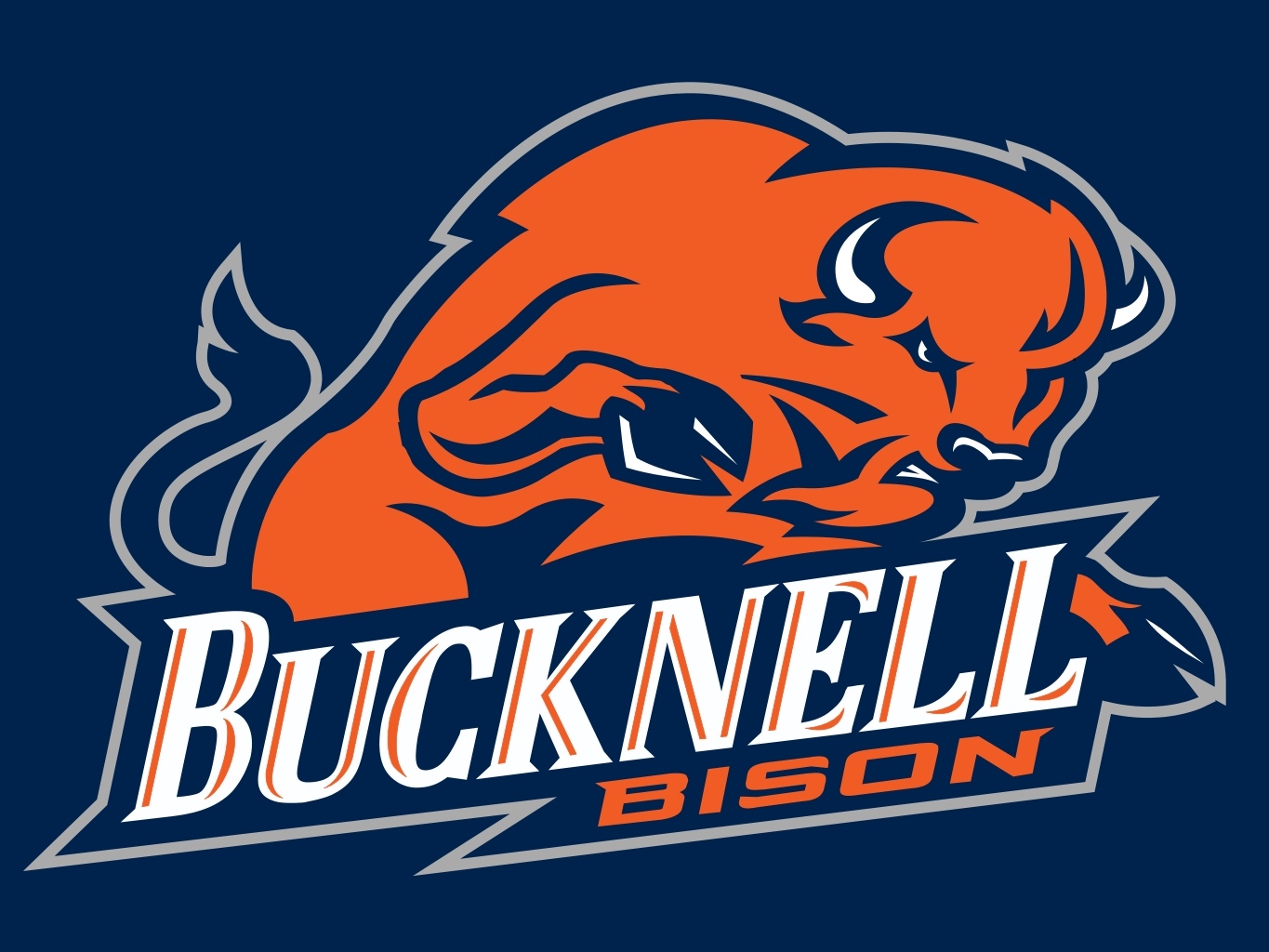 Why is this better?
Blue and purple don’t have the same wavelength clashes
There are color combinations that ‘ring’
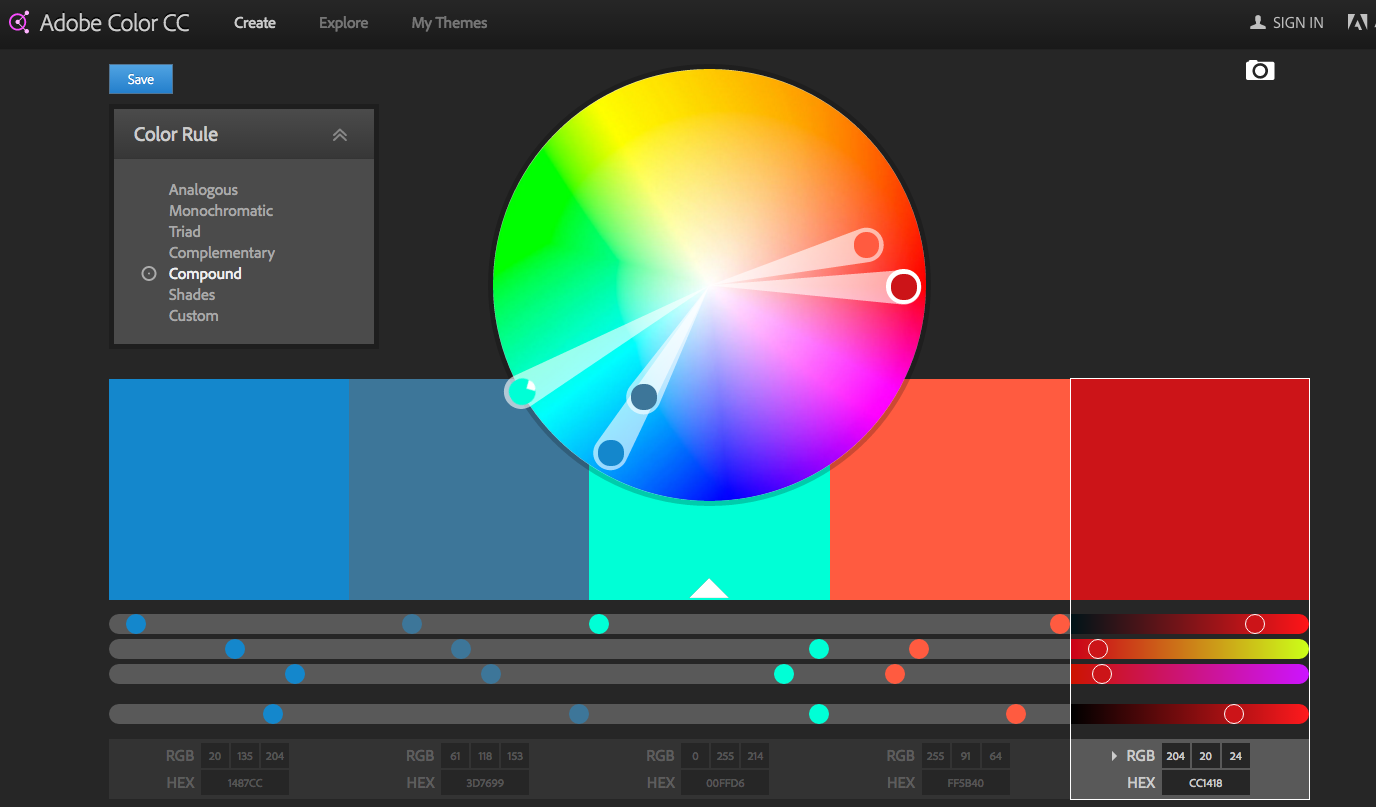 Color theory is a BIG topic, at least know good tools
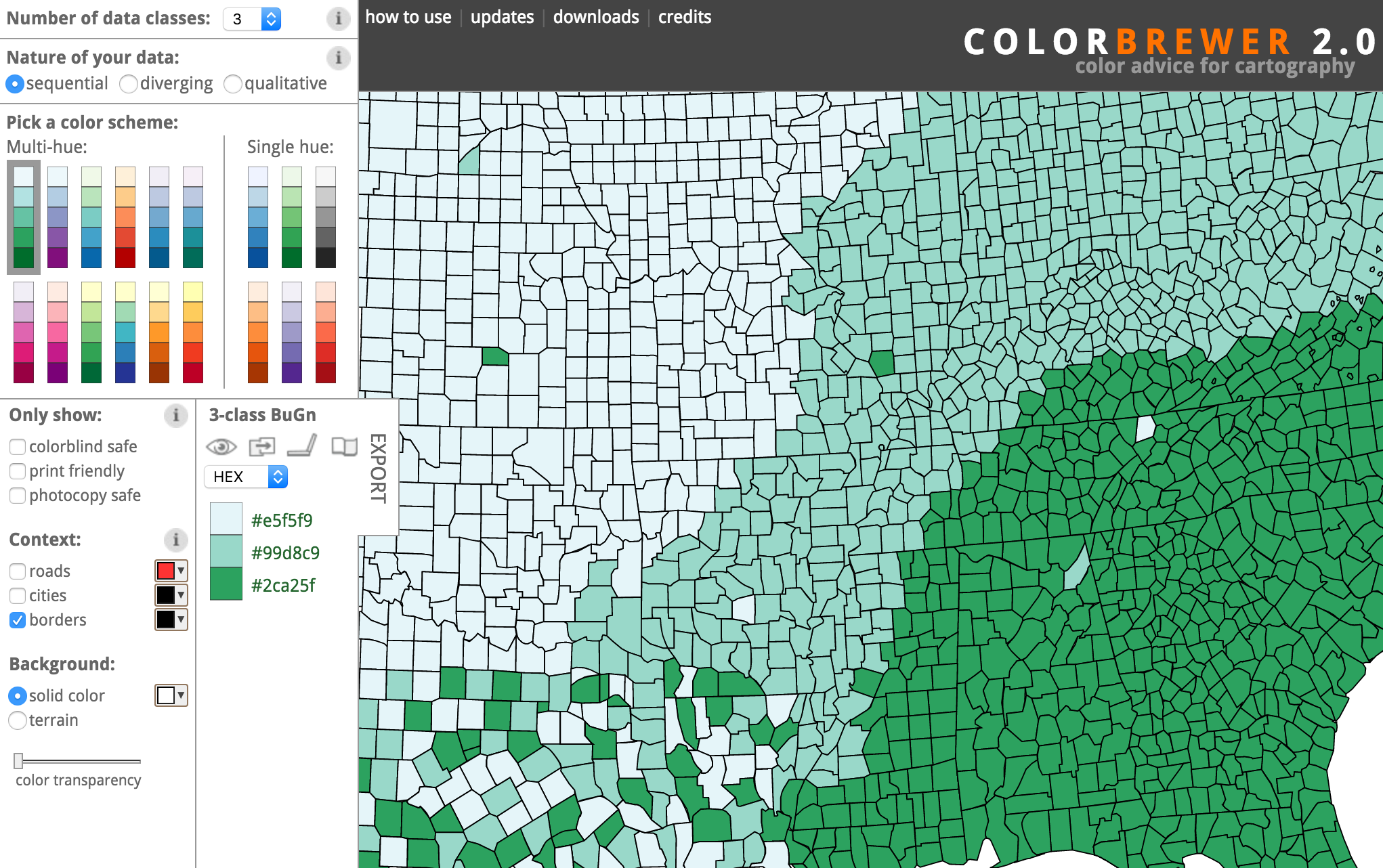 Color is not linear – be careful communicating information
2 * 3 is 6. What is 2 * green? Perception doesn't’t work linearly like that
If you want to communicate data - leverage existing models based on research. See: colorgorical (we may talk to its author later on)
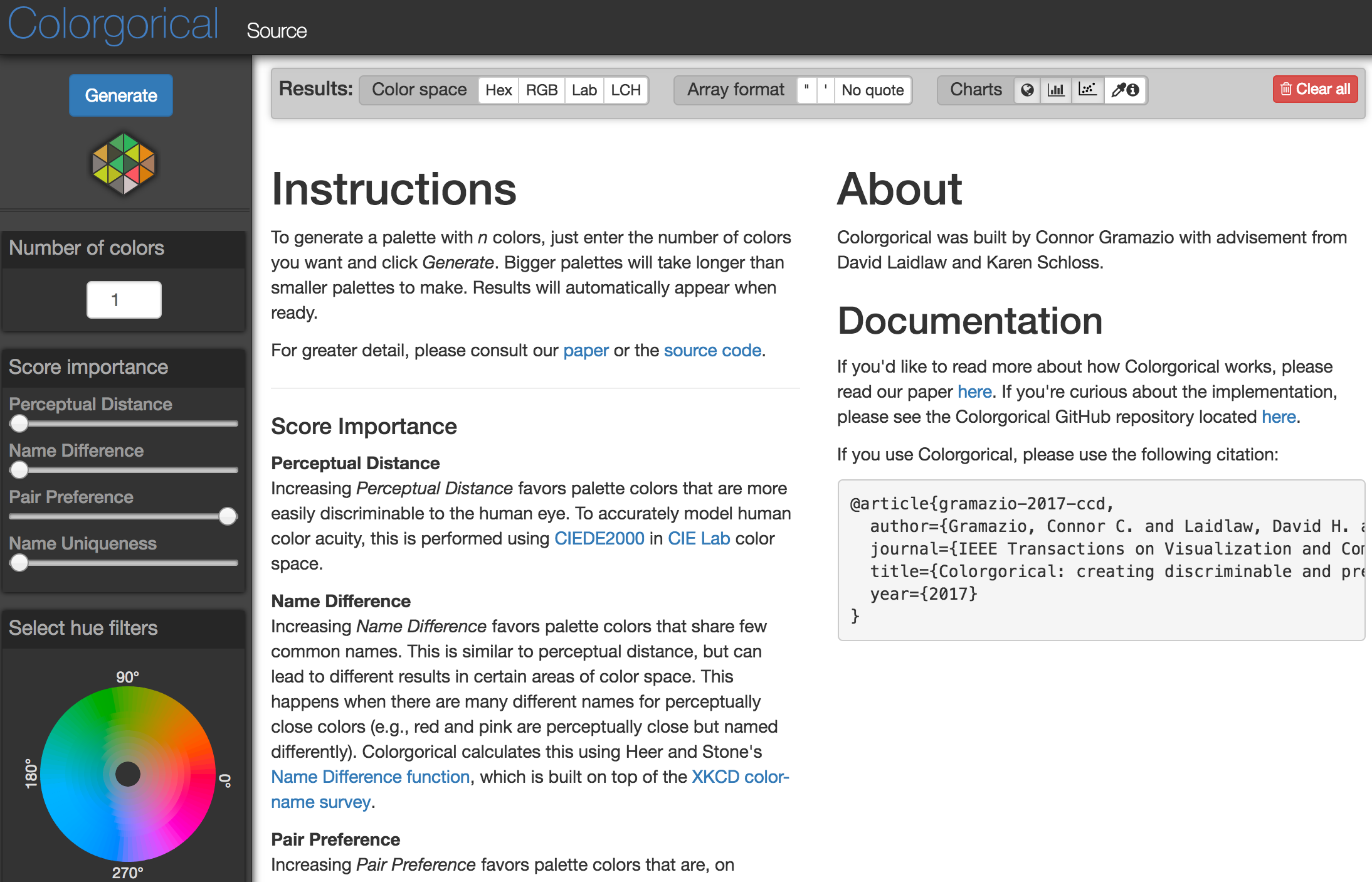 Color impacts how you feel about design
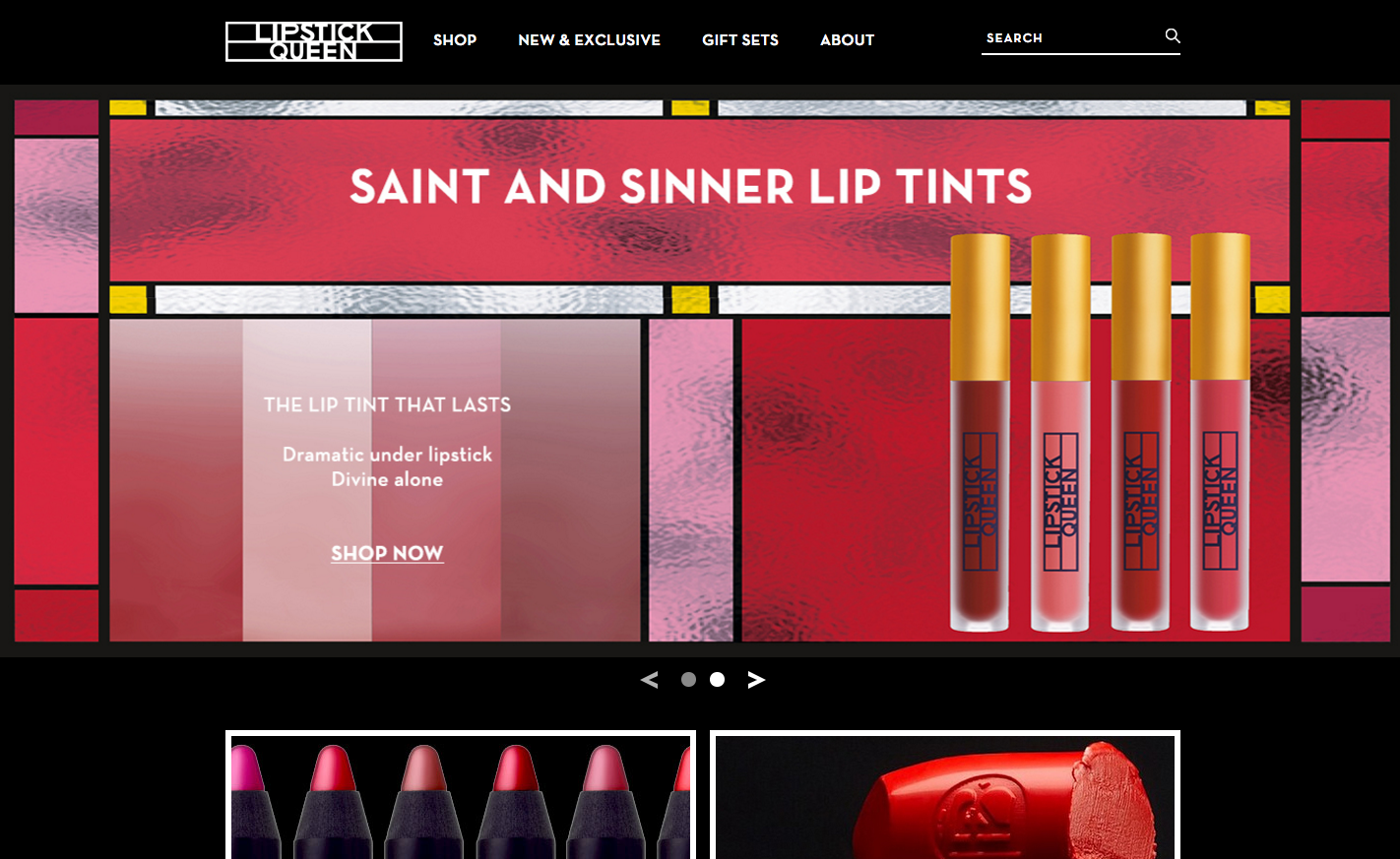 How might the feel of this page change if you were color blind?
Color Blindness
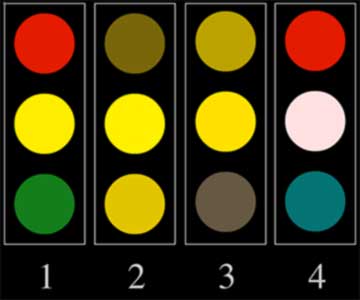 TRAFFIC LIGHTS: How do color blind people know when to stop and go?
SPATIAL ENCODING!
(Using color as your primary encoding of data is dangerous)
http://enchroma.com/test/instructions/
Preattentive Processing
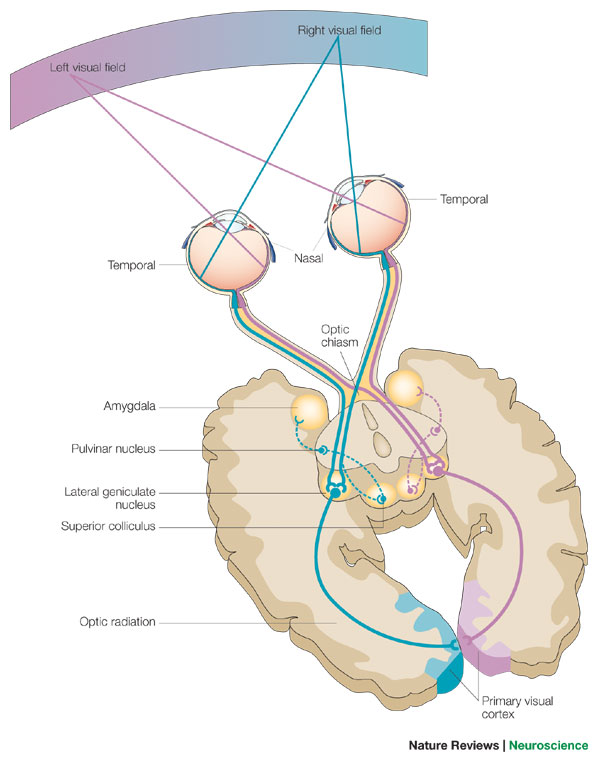 How quickly do you 
‘get’ what’s happening
on the screen?
Even among lots of data, there are some things our brains are very fast at!

Leverage this pathway!
Use that visual cortex!
Find the ‘W’
Find the ‘W’
VVVVVVVVYYVYVYVYYVYYVYYYYVYYUVYUYUVUUVYUYVUYVYYVYUVYUVVYVYUVYVUVNUVYUVYVYVUVYUVUVMVMYUVYVMVYUVYVYVMVYUVMYVMYVYVUYVMVYUVYMVMYVYUWYMVMYVUYMYUVMYVMVYUVMYUVMUYVMVYUVYUVMVMVYMVVMVMVUYVUMYVUYMVVMVVYVYVYVUYVUYVYVYUVYUYVVVVVYVUVYUVYUVYUVYVYVYUVYVUYVUYVUVYUVYUVYUVYVUVYVYVUYVUYVYUVYVUYVVYUVYUVYUVYVUVYUVYVUYVUVVVVVVUVUVUVVVUVNVNUVNVUVVUVUVMVVUVUVVVVUVUVUVUVUVUV
Find the ‘W’
Find the ‘W’
VVVVVVVVYYVYVYVYYVYYVYYYYVYYUVYUYUVUUVYUYVUYVYYVYUVYUVVYVYUVYVUVNUVYUVYVYVUVYUVUVMVMYUVYVMVYUVYVYVMVYUVMYVMYVYVUYVMVYUVYMVMYVYUVYMVMYVUYMYUVMYVMVYUVMYUVMUYVMVYUVYUVMVMVYMVVMVMVUYVUMYVUYMVVMVVYVYVYVUYVUYVYVYUVYUYVVVVVYVUVYUVYUVYUVYVYVYUVYVUYVUYVUVYUVYUVYUVYVUVYVYVUYVUYVYUVYVUYVWYUVYUVYUVYVUVYUVYVUYVUVVVVVVUVUVUVVVUVNVNUVNVUVVUVUVMVVUVUVVVVUVUVUVUVUVUV
Preattentive Processing
http://www.csc.ncsu.edu/faculty/healey/PP/
There are visual features that ‘pop’ or ‘jump out’ immediately to our brain. 
How can we leverage that for understanding information?
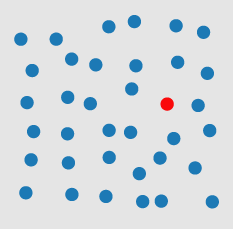 What is the ‘Big O’ of finding that red dot?
O(n)  O(1)
Preattentive Processing
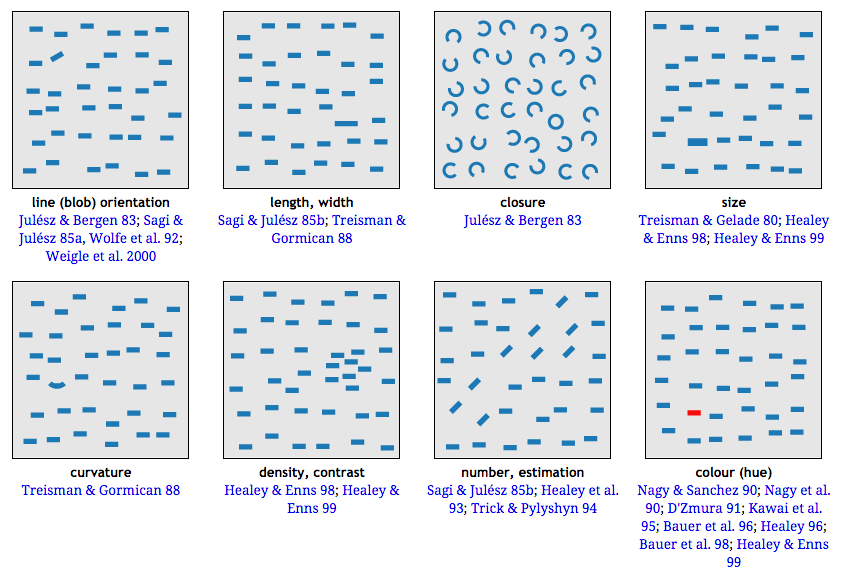 Preattentive Processing
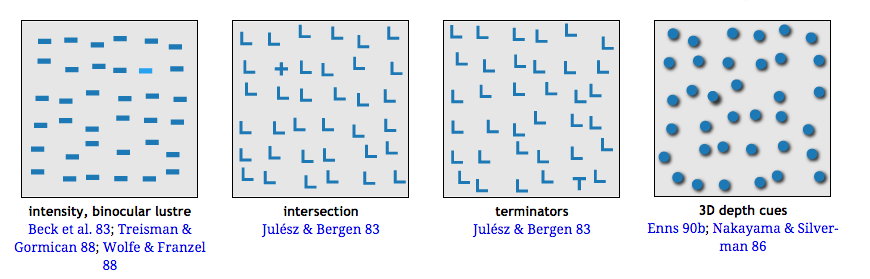 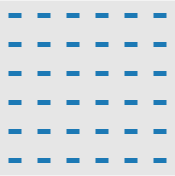 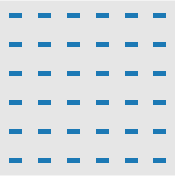 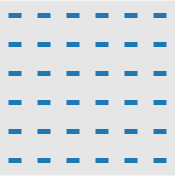 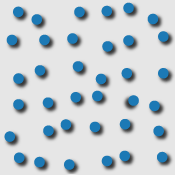 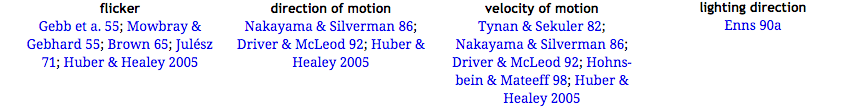 GESTALT PRINCIPLES
Theories of visual perception that describe how people tend to organize visual information into groups
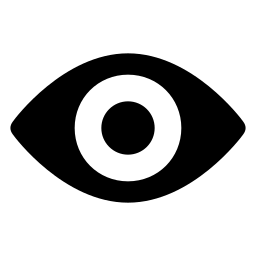 If you understand these principles, you can organize information in a way that is immediately understandable by people
Law of Proximity
0 0 0 0 0 0 0 0

0 0 0 0 0 0 0 0

0 0 0 0 0 0 0 0

0 0 0 0 0 0 0 0

0 0 0 0 0 0 0 0
0	0	0	0	0	0	0	0
0	0	0	0	0	0	0	0
0	0	0	0	0	0	0	0
0	0	0	0	0	0	0	0
0	0	0	0	0	0	0	0
Law of Proximity
How it can hurt you
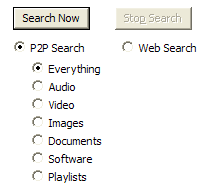 http://architectingusability.com/2011/05/26/using-the-gestalt-laws-of-perception-in-ui-design/
Law of Proximity
How you can use it to help you
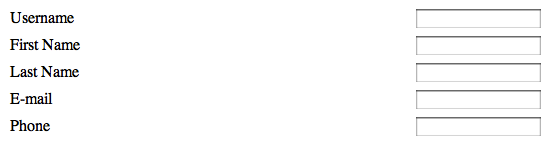 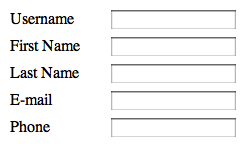 http://architectingusability.com/2011/05/26/using-the-gestalt-laws-of-perception-in-ui-design/
Law of Similarity
How you can use it to help you
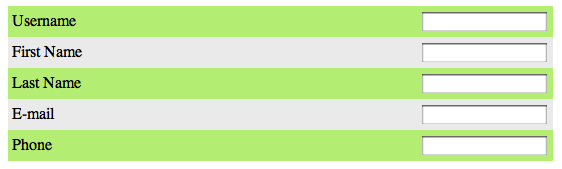 Law of Similarity
This is just a collection of circles and triangles
But we the group of circles creating its own element
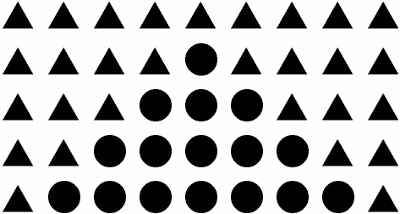 Law of Similarity
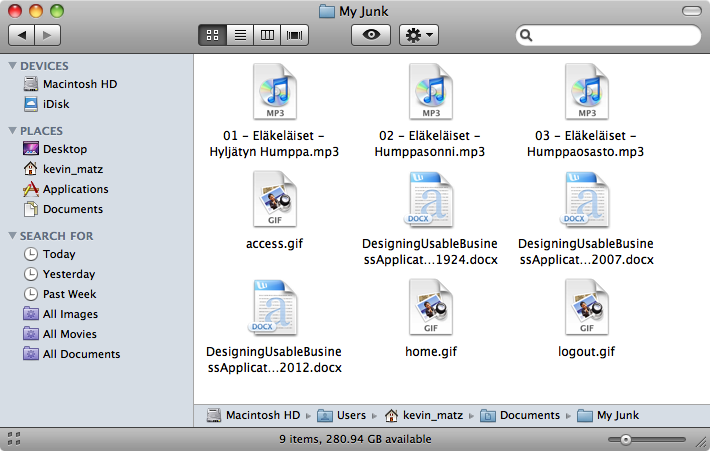 http://architectingusability.com/2011/05/26/using-the-gestalt-laws-of-perception-in-ui-design/
Law of Common Fate
We assume that like-designed elements can be interacted with in the same way
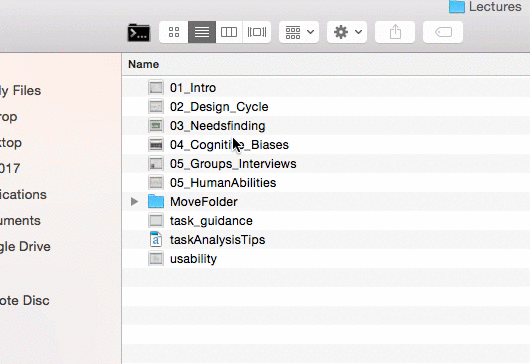 Law of Continuity
We assume that the lines continue under the dot
Law of Continuity
We assume something is blocking a curved line
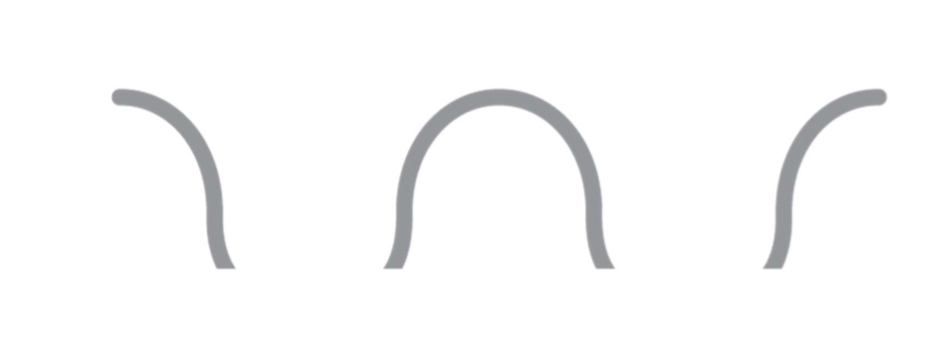 Figure / Ground
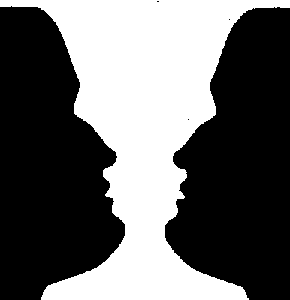 Figure / Ground
What do we perceive as ‘in front’?
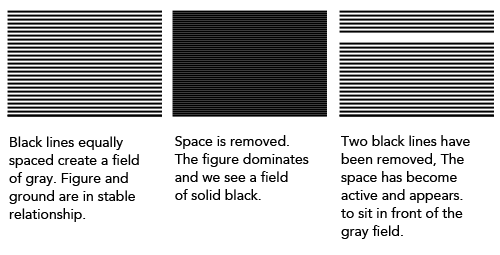 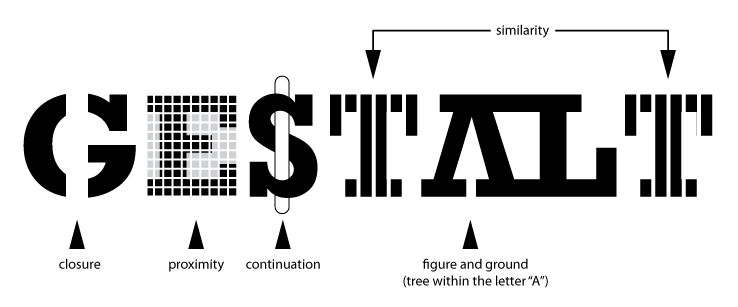 Vision is shaped by the brain
The lines in (a) are the same size! Same with (b)!
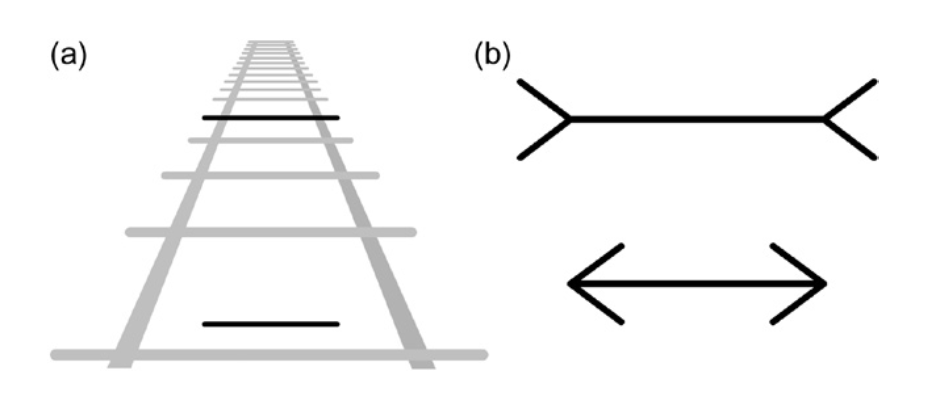 Ponzo lines
Muller-Lyer arrows
It’s probably because we are trying to use depth perception
By our experiences with the world
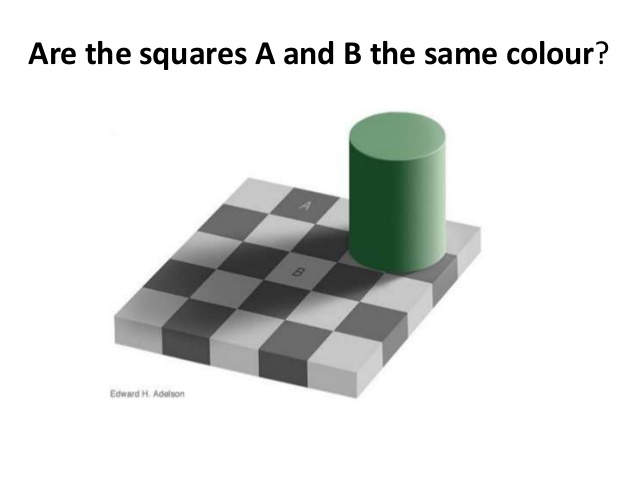 We expect shaded areas to be darker, but A and B are
actually the same color!
[Speaker Notes: A and B are the same color]
By our context
Again, A and B are the same colors
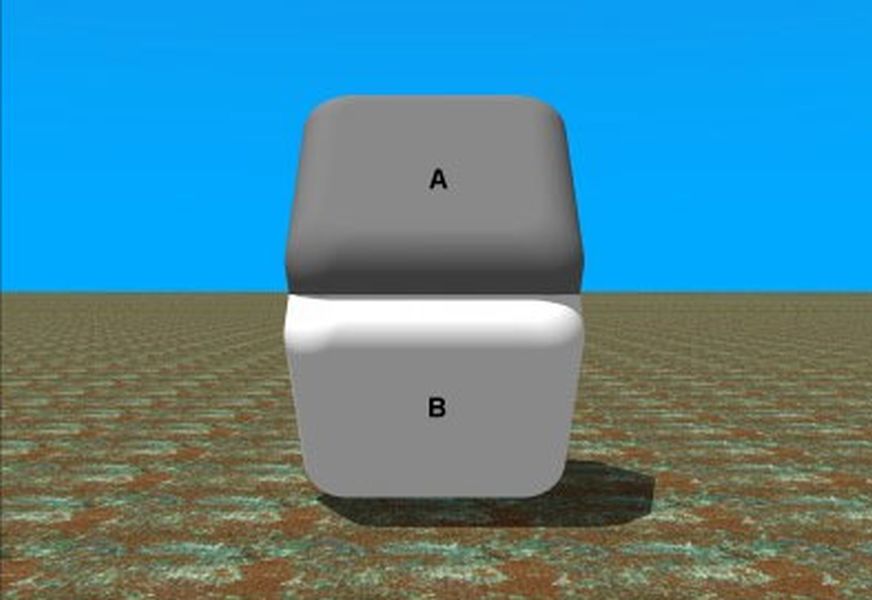 [Speaker Notes: A and B are the same color]
By trying to fill in the gaps
Stare at the + in the animation (make it full screen)… what happens>
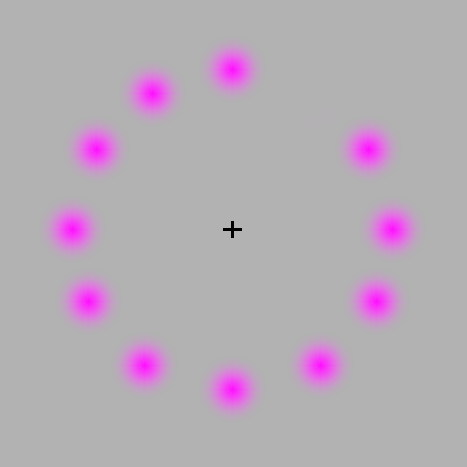 [Speaker Notes: Stare at the cross in the middle]
How the eye works
It turns out, our eye can only see a TINY section in front of us clearly (3 degrees)
Binocular Vision
Colors
Symbols
Words
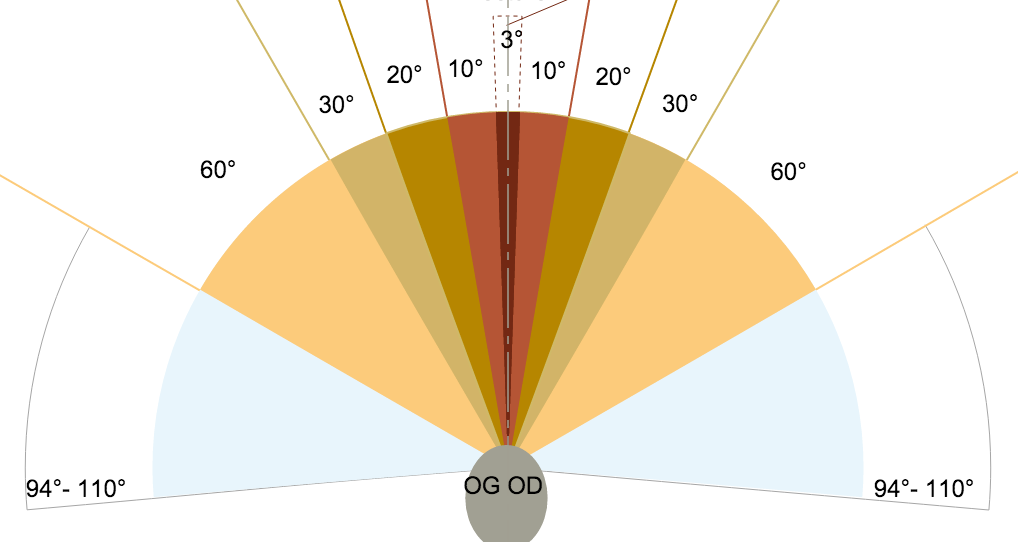 3 Kinds of Memory: Diff. Storage & Decay
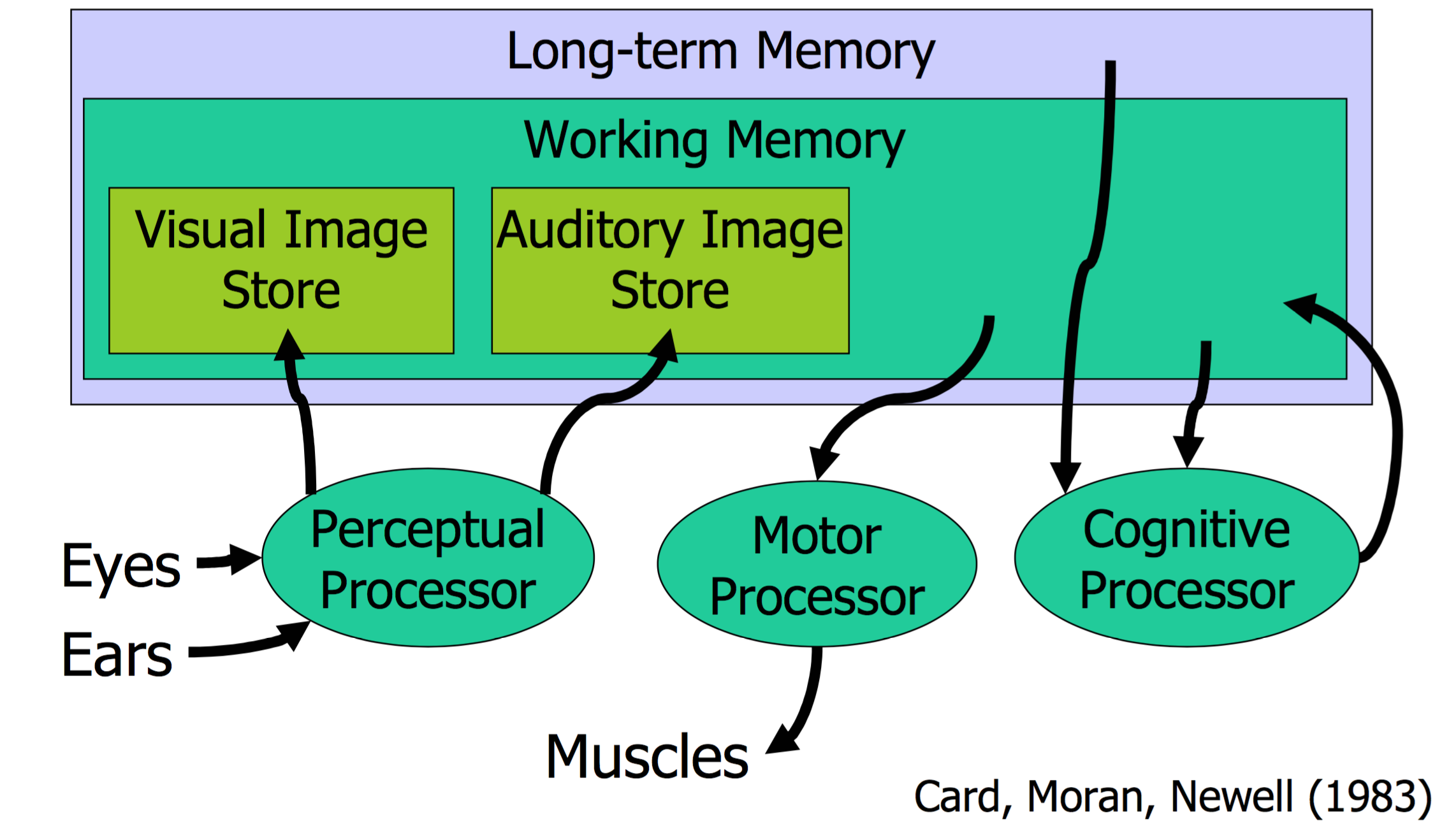 Perceptual Memory
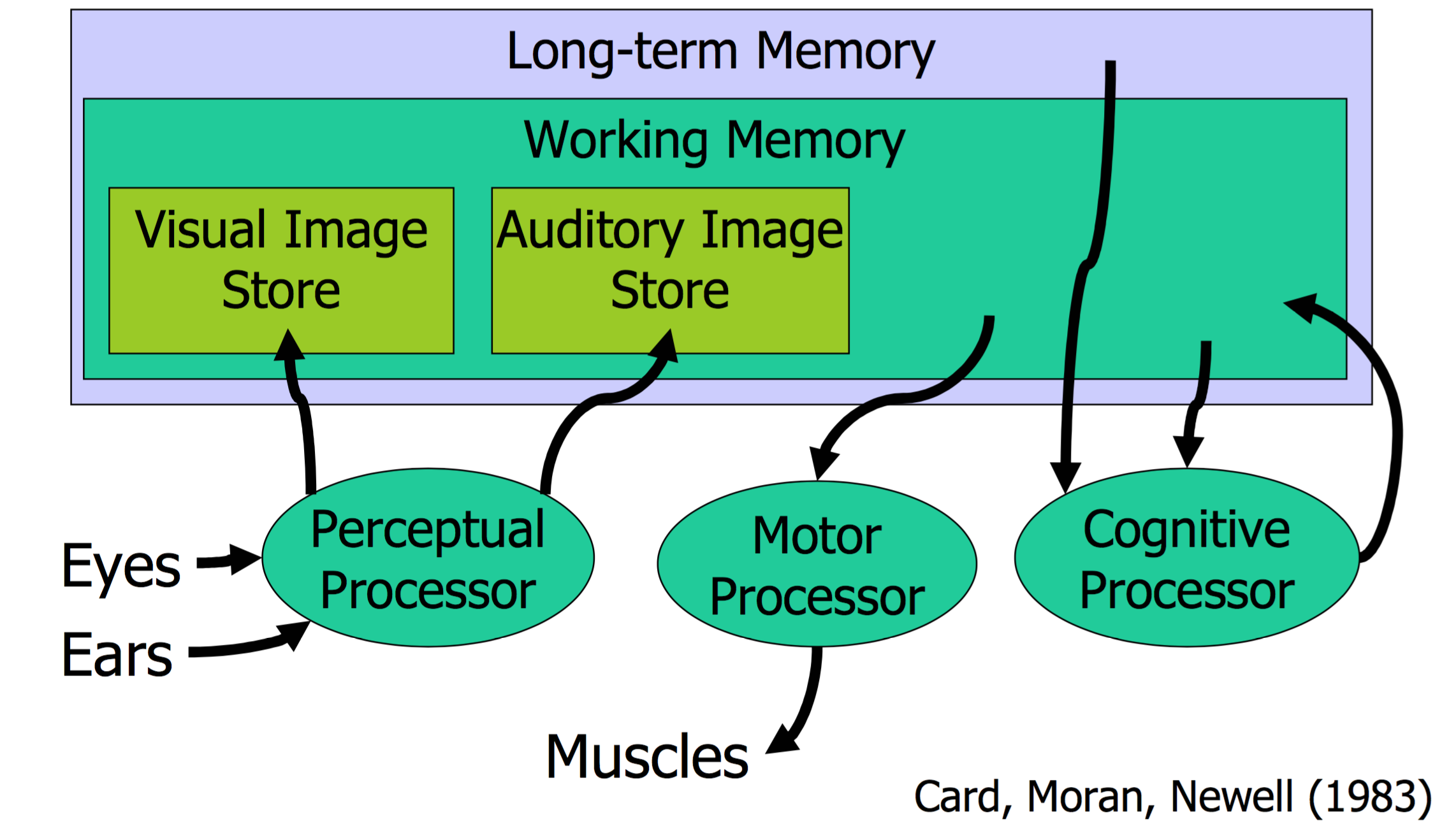 Perceptual Memory Decays
Visual Image Store
Encoded as a physical image
Size [7-17] letters
Sensory buffer is ~ 200 ms [70 – 1000 ms]

Auditory Image store
Encoded as physical sound
Size is [4.4 – 6.2] letters
Sensory buffer ~ 1500 ms [900 – 3500 ms]
Working Memory
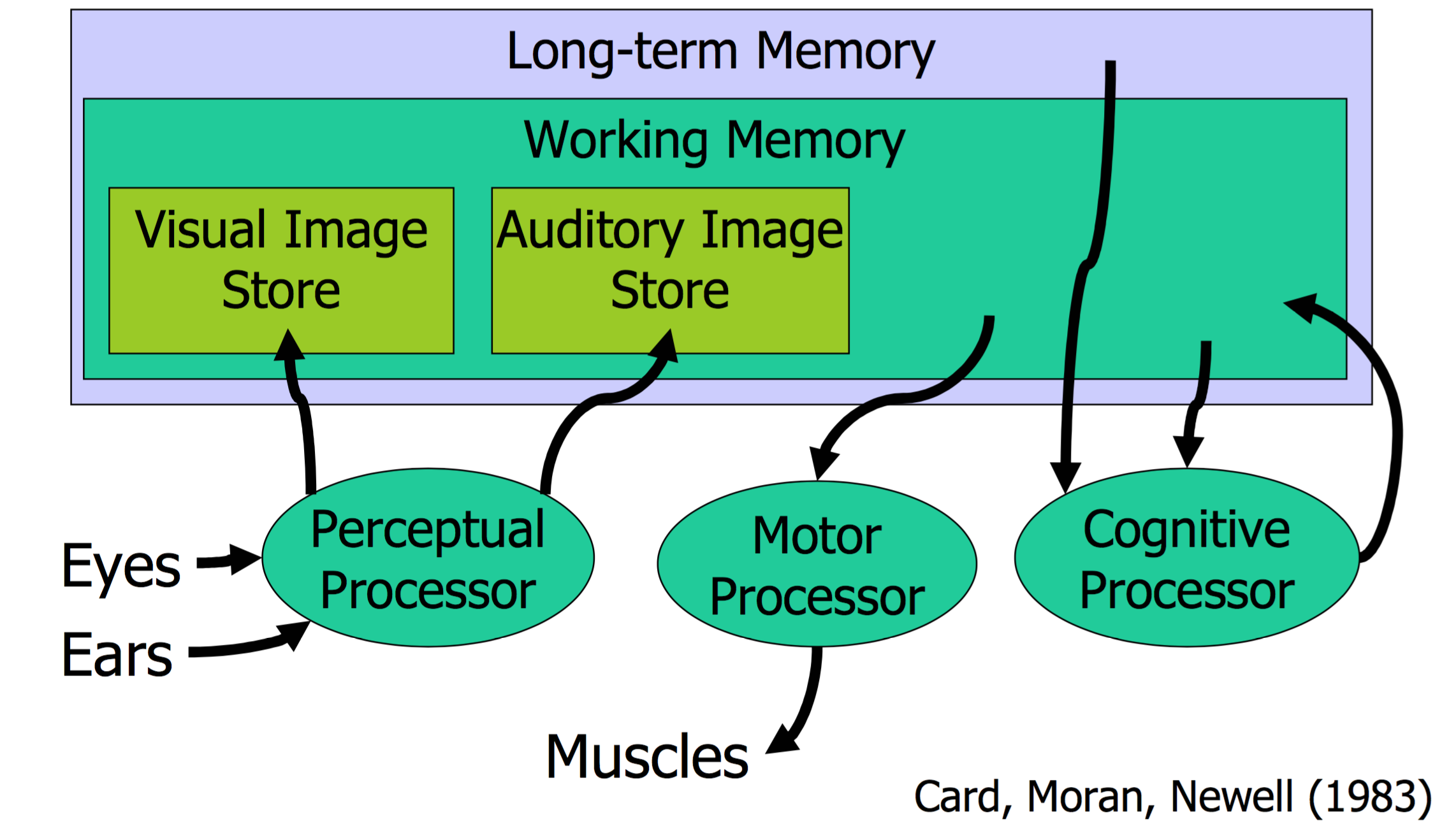 Quick, Memorize this
8304185239
Quick, Memorize this
8304185239
Working Memory
We have a limited working memory
The Magic Number Seven, Plus of Minus Two 
G.A. Miller 1956
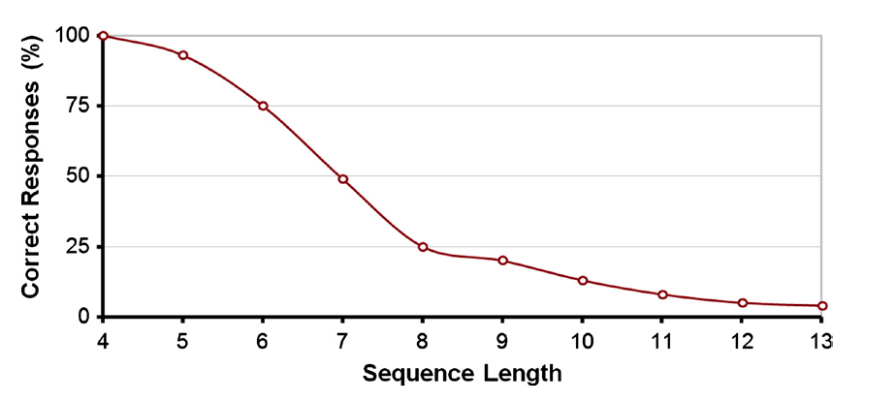 Quick, Memorize this
528    274   9371
Quick, Memorize this
528    274   9371
Working Memory
We can ‘chunk’ information to expand working memory.
Take advantage of this for displaying information you want people to remember
		Ex: we chunk phone numbers

Fast Decay!
Gone in ~7 seconds [5 – 226]
Fend it off with REHEARSAL / MAINTENANCE
BUT….
Quick, Memorize this
CBS   IBM   NASA
Quick, Memorize this
It’s easier, right? So not all 3-letter sequences are the same if we have
experience with some of them
CBS   IBM   NASA
Working Memory Decays
So memory is complicated. It can depend on a number of factors like familiarity.
For example…
Say out loud the colors of the following words…
Television
Couch
Remote
Pencil
Computer
Paper
Say out loud the colors of the following words…
Green	
Yellow
Red
Purple
Orange
Blue
INTERFERENCE
Say out loud the colors of the following words…
Red	
Green
Blue
Orange
Yellow
Purple
Say out loud the colors of the following words…
Banana
Apple
Grape 
Pear
Orange
Blueberry
Reasoning + Perception Align
It’s faster!
Long-term Memory
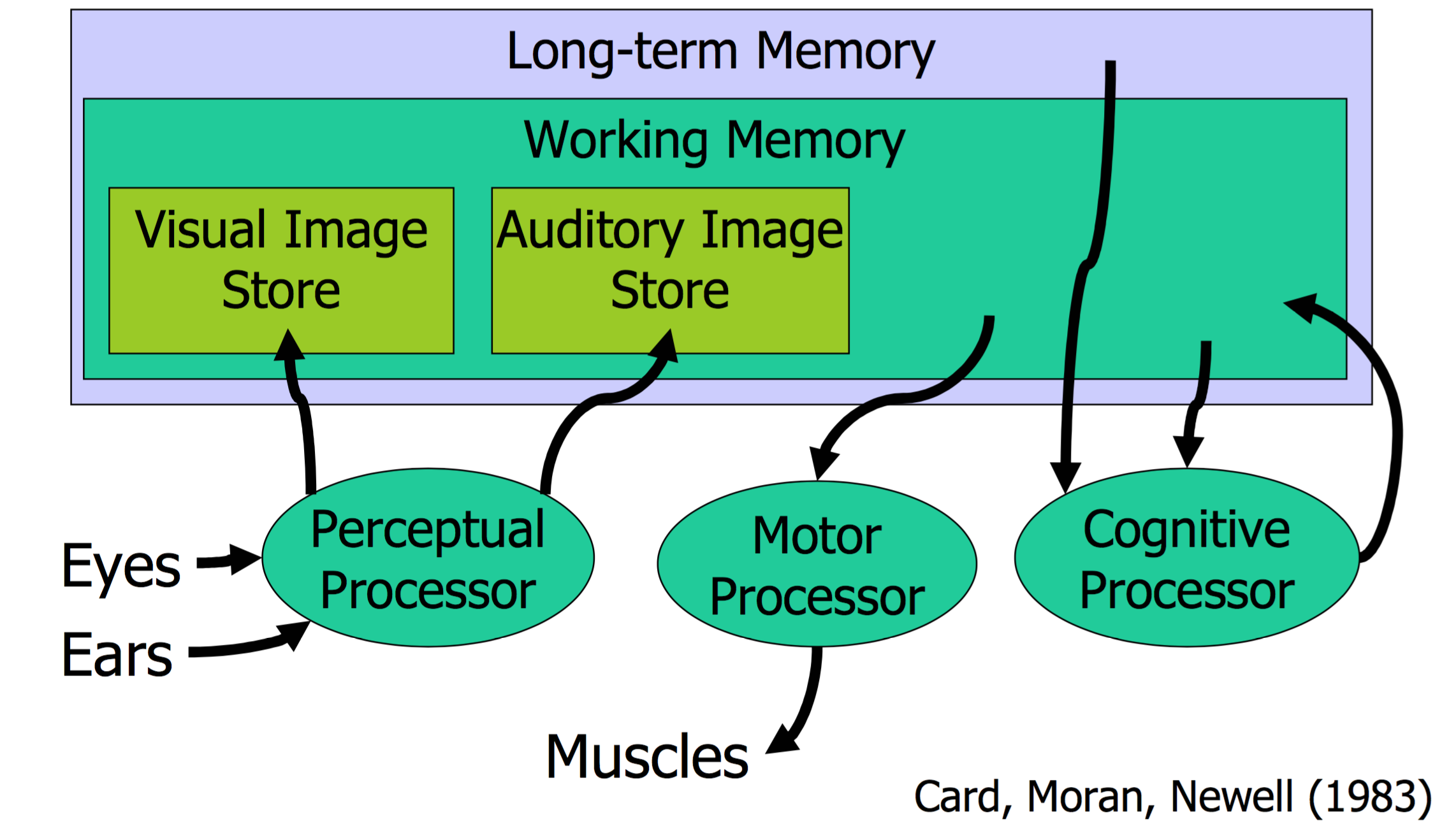 Long-term Memory
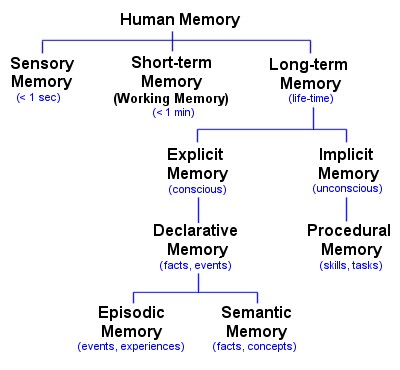 If you thought it was complicated before…
Capacity: Unlimited
Decay: Years - Lifetime
Access: Slow: ~100 ms
Unreliable
Designing for Memory?
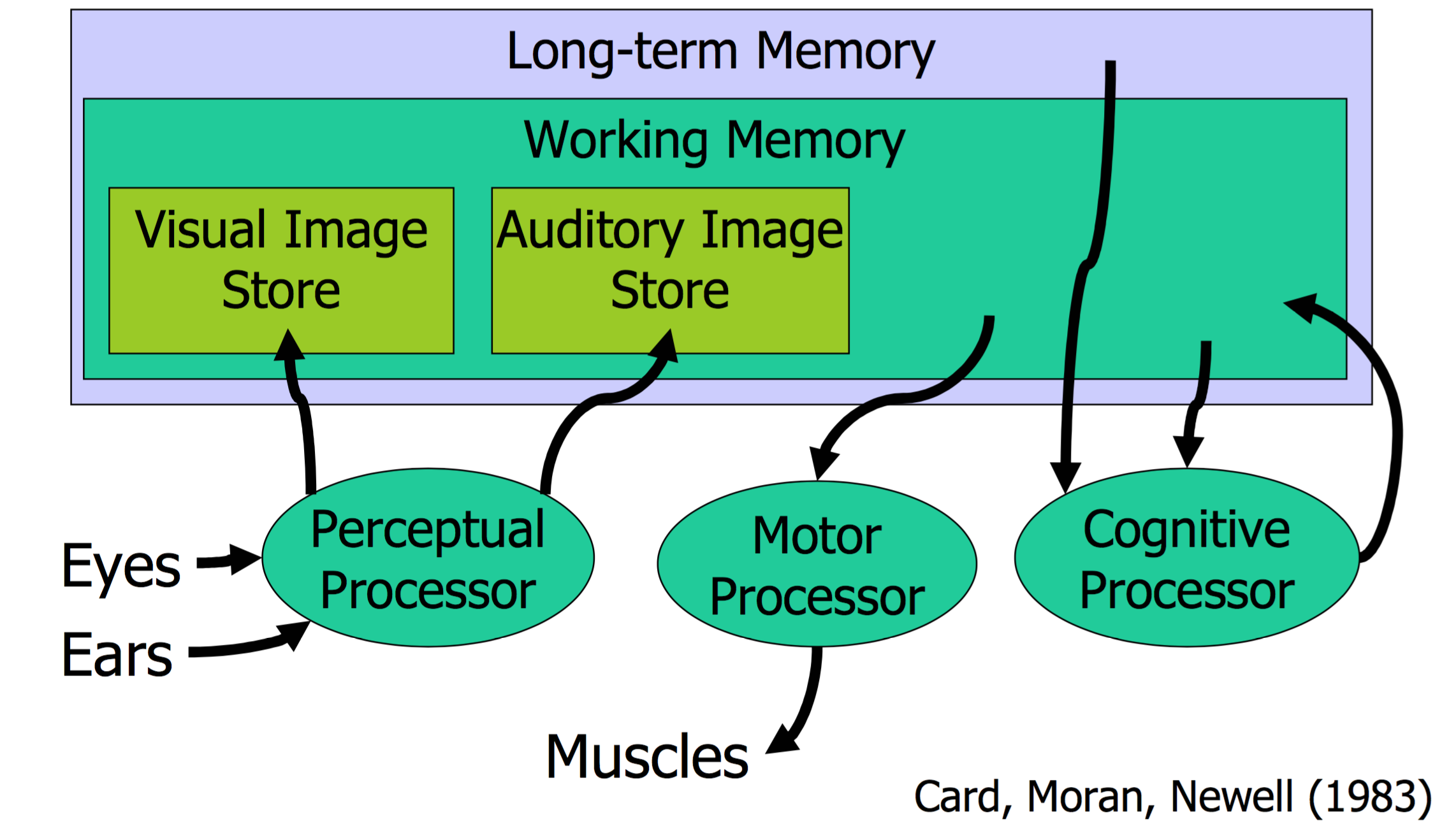 If you want people to remember…
If you want people to remember…
Why is this tagging interface bad? It relies on RECALL
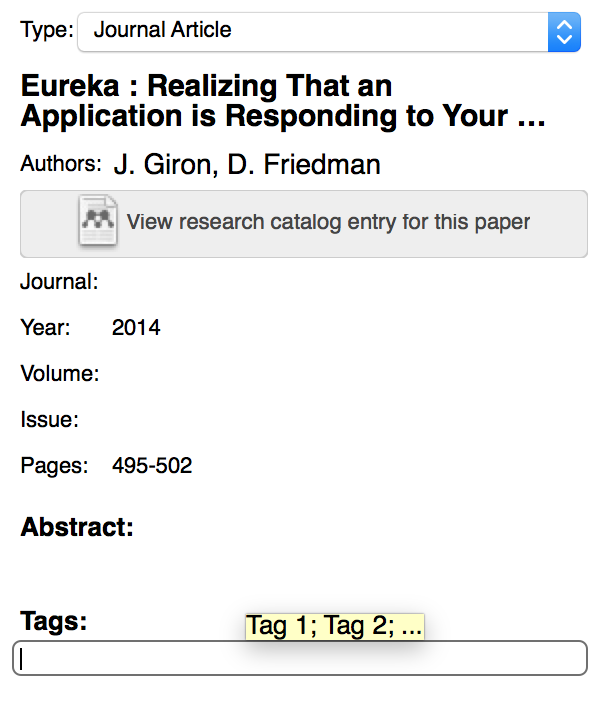 Adding Tags
If you want people to remember…
This is much better because it relies on RECOGNITION
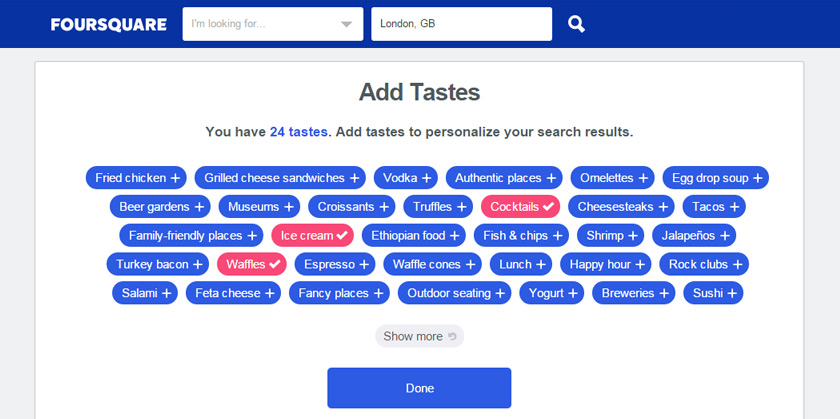 Use RECOGNITION not RECALL
PROGRESSIVE DISCLOSURE
Don’t use a giant menu with tons of options

Only show users a few IMPORTANT options. 

Offer a larger set of options on request.
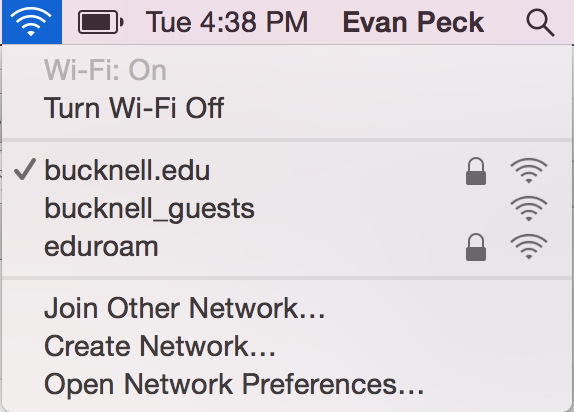 Design tension: POWER vs. SIMPLICITY
[Speaker Notes: Print dialog box]
VISUAL HIERARCHY
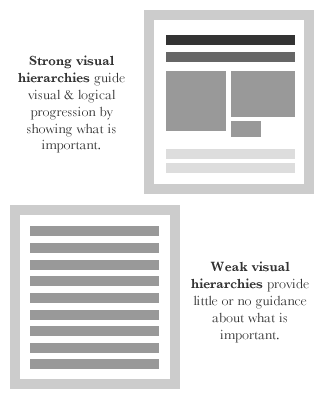 Don’t make users remember the organization of your information. Show them.
http://52weeksofux.com/post/443828775/visual-hierarchy
SHOW STATE
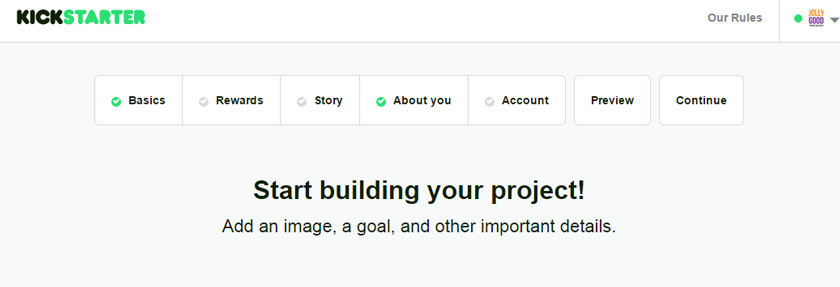 Users shouldn’t need to remember or guess the state of their app. Show them.
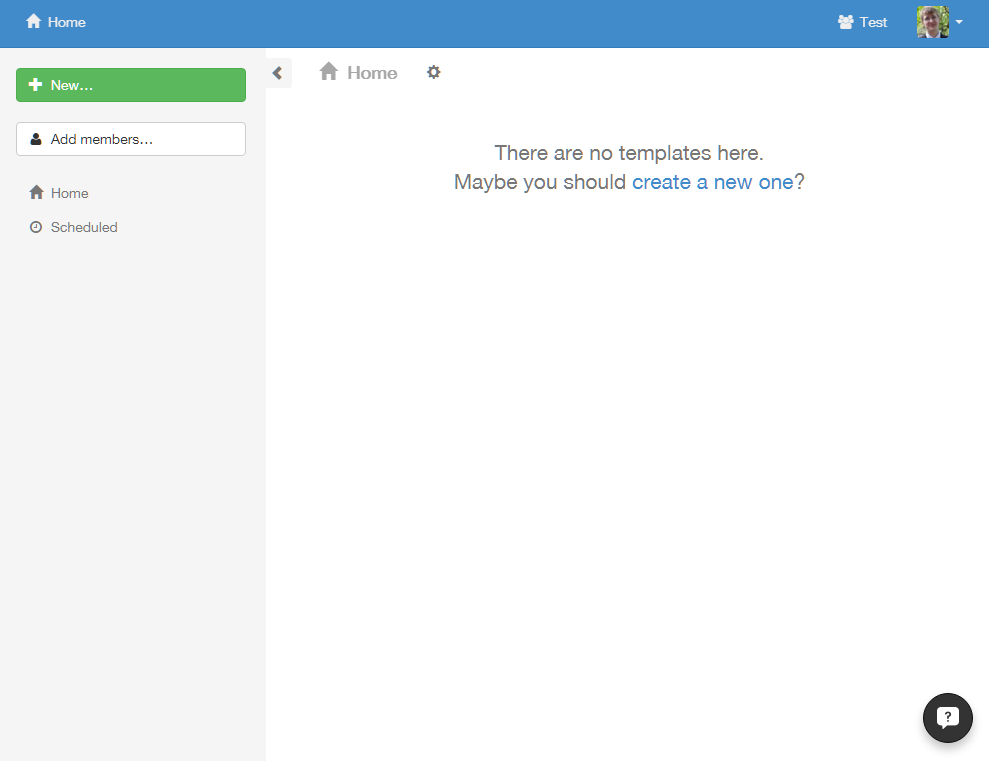 … even EMPTY state
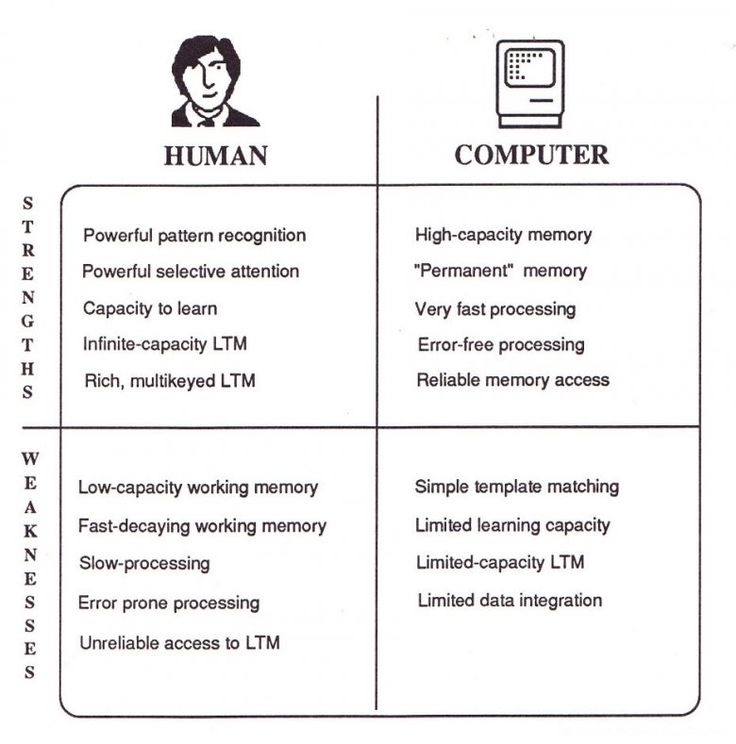 What can 
you leverage
in design?
But why are these sites great?
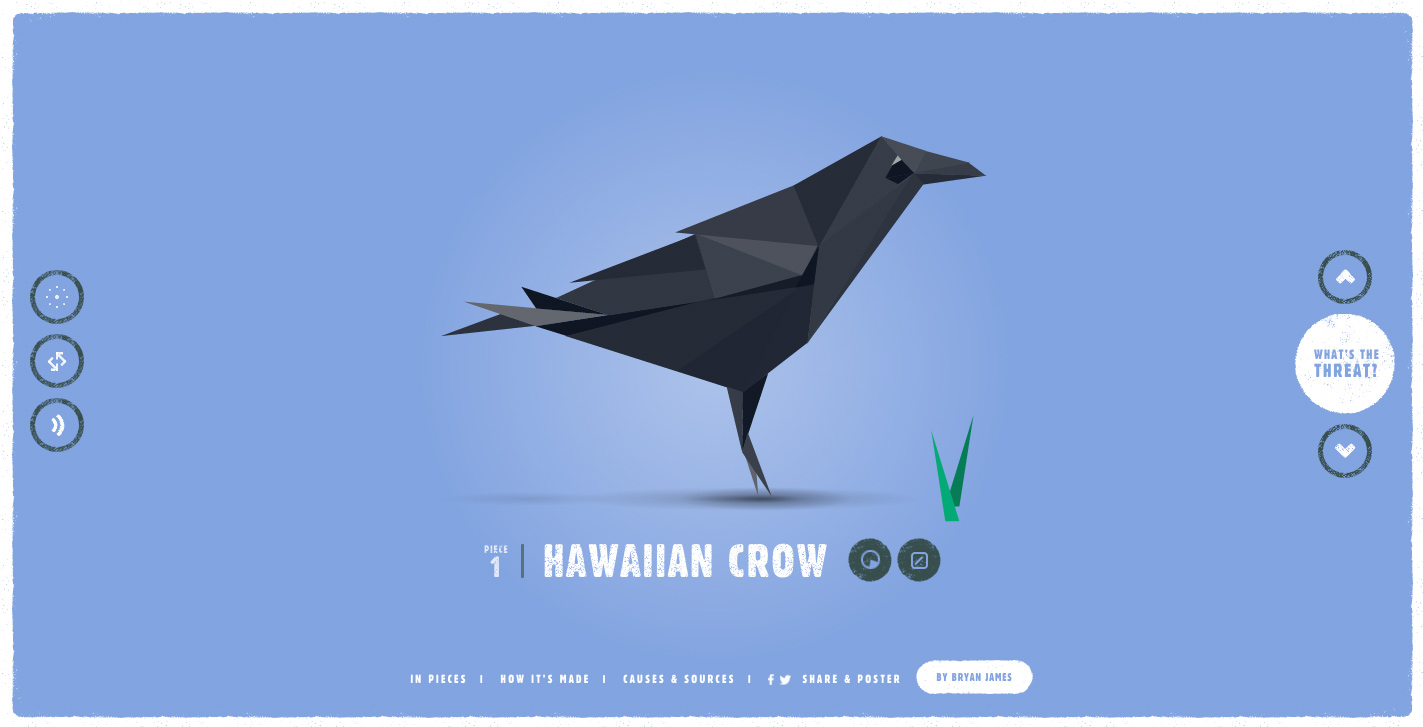 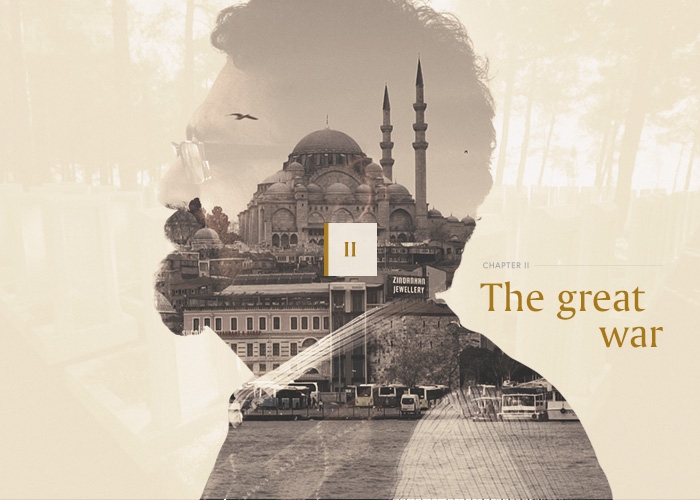 MOOD
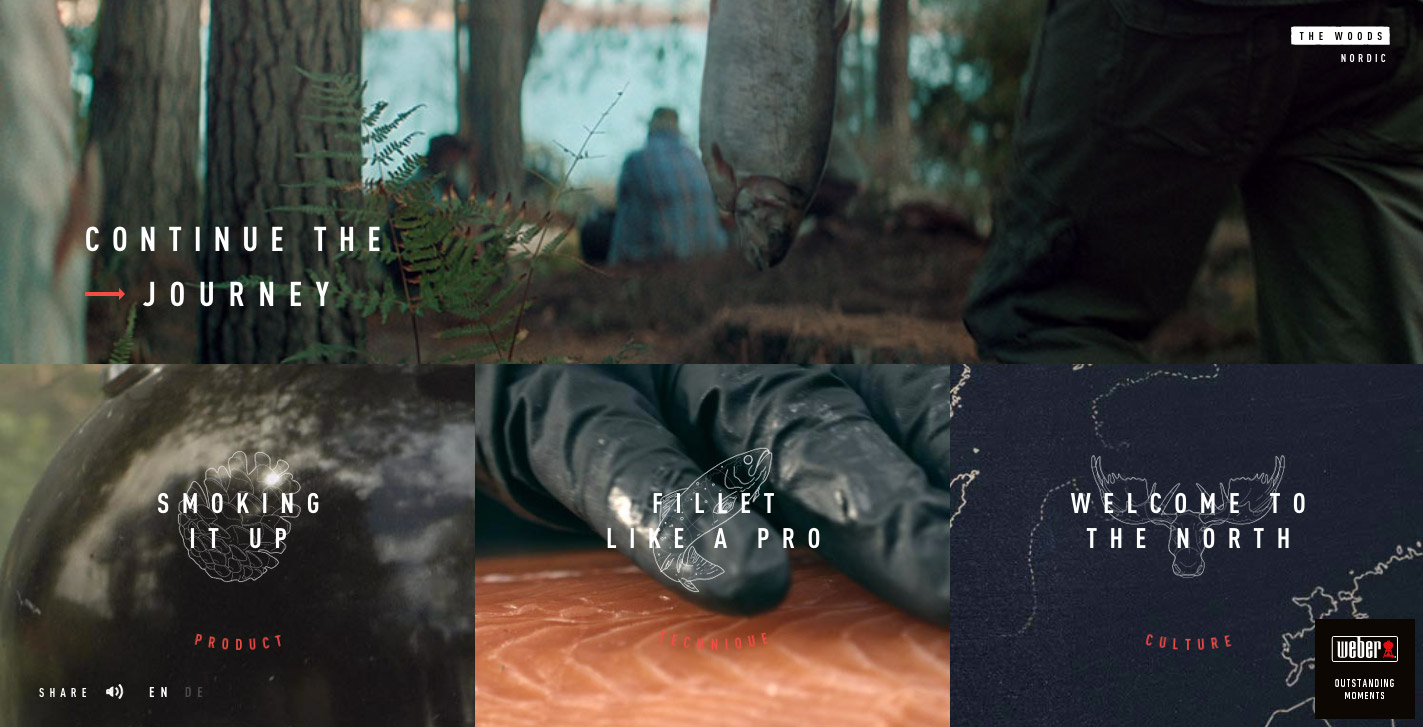 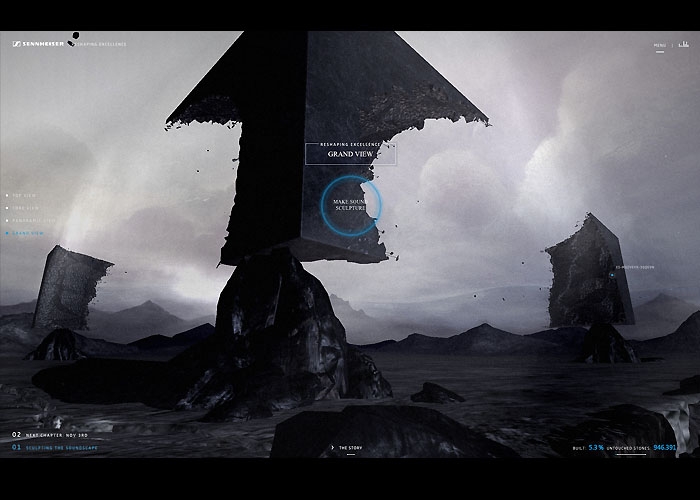 What about Mood?
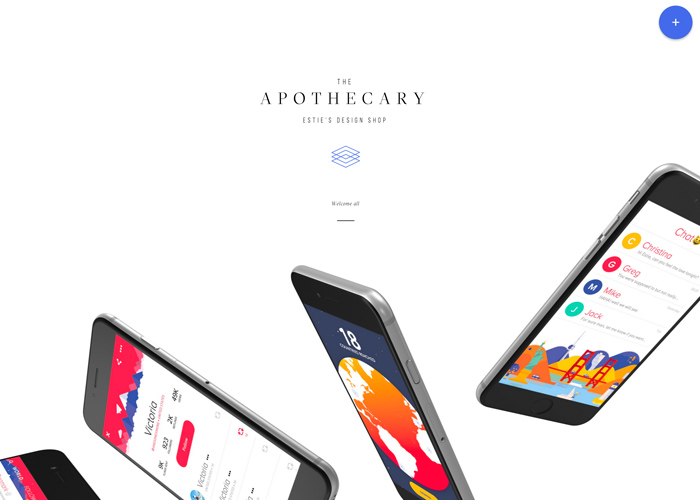 What about Mood?
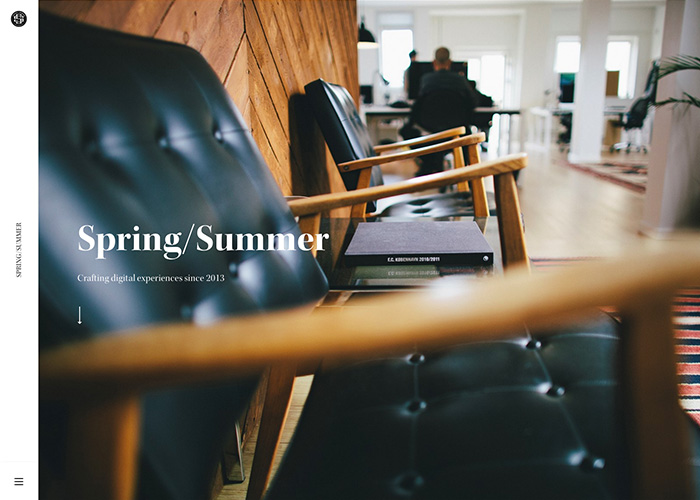 What about Mood?
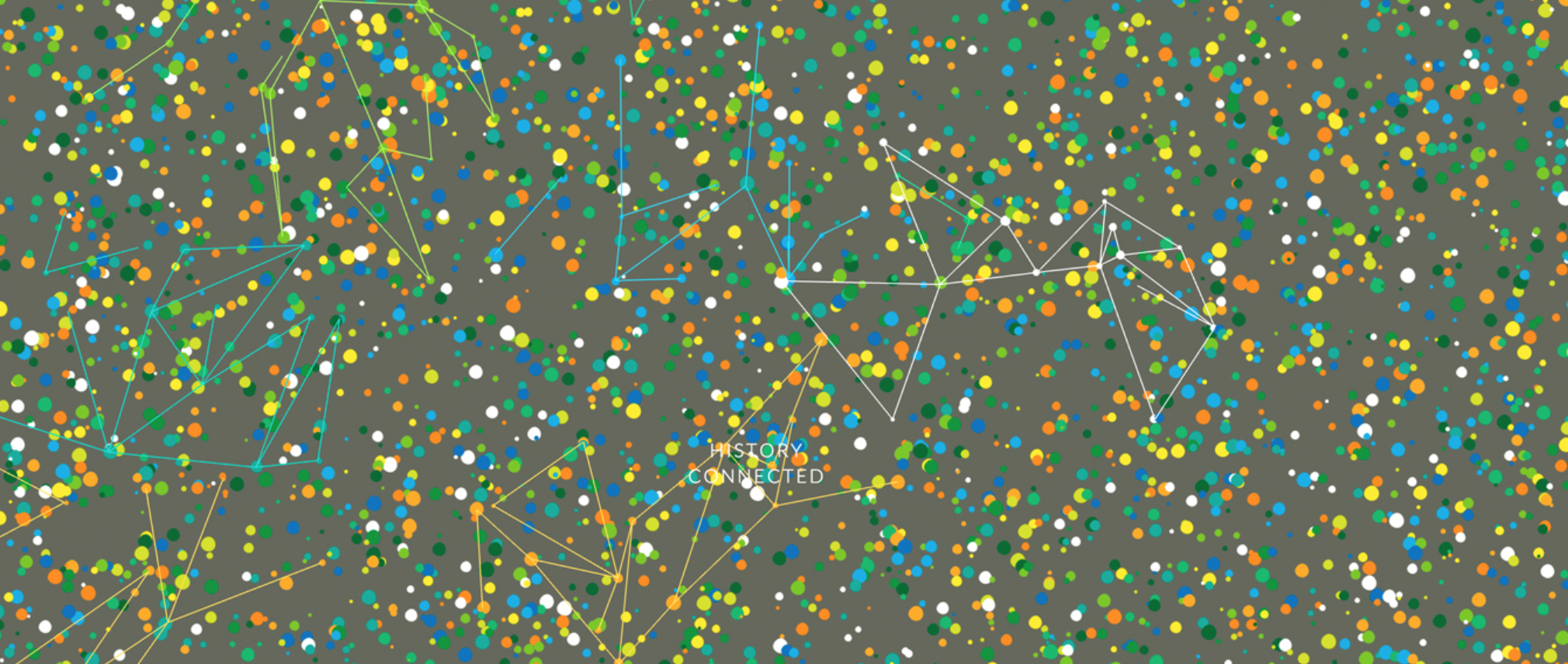 Is there a process for Mood?
Mood boards are a mechanism for putting together lots of pictures that you associate with good design for your product. Then, you can pick out the stylistic patterns across all the material that you have collected and translate that to your own site.
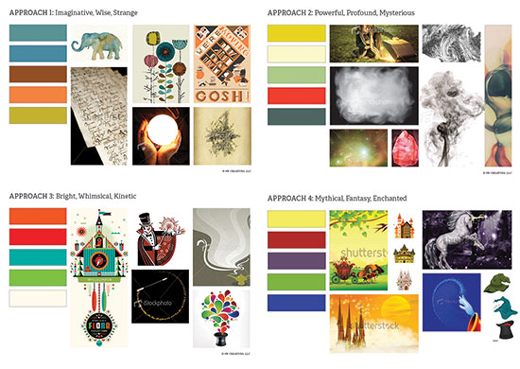 MOOD BOARDS
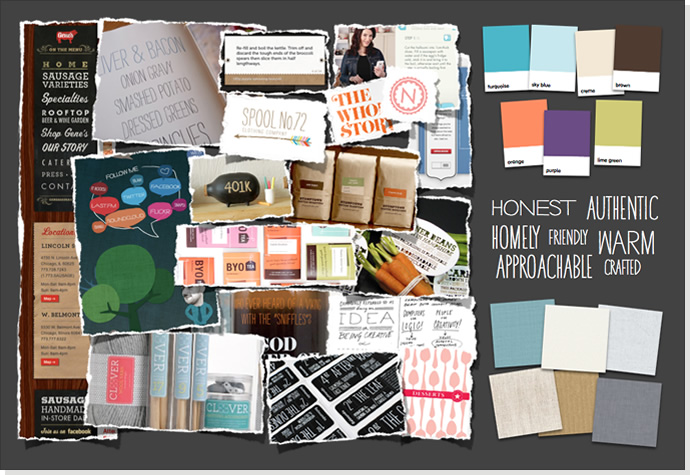 MOOD BOARDS
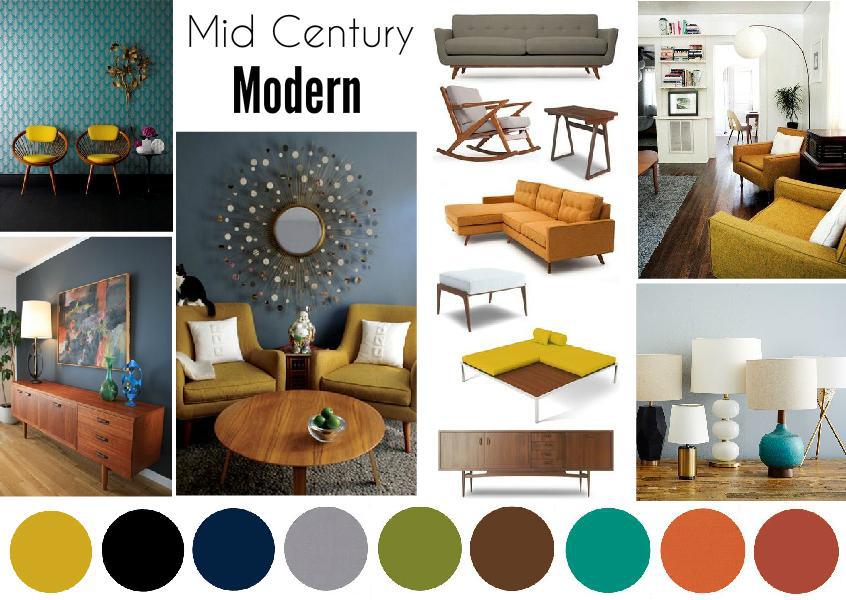 DESIGN ON 3 LEVELS
HIGH-LEVEL
information hierarchy, progressive disclosure

MEDIUM-LEVEL
gestalt principles, grid designs, balance 

LOW-LEVEL
preattentive processing, colors, typography